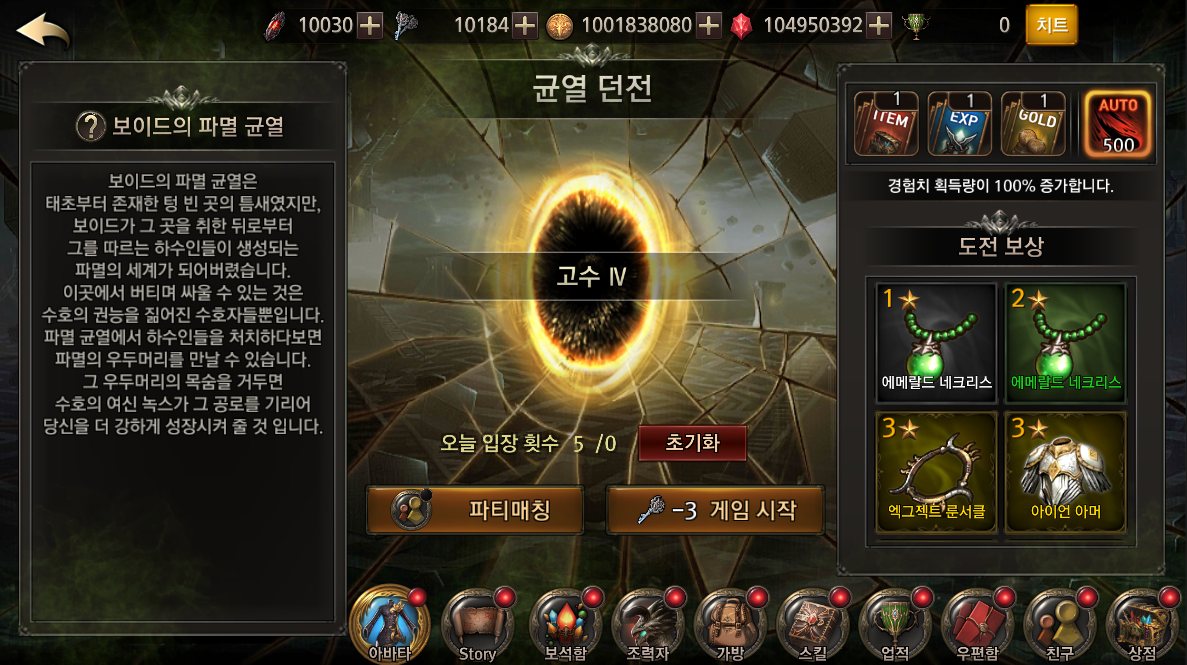 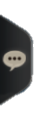 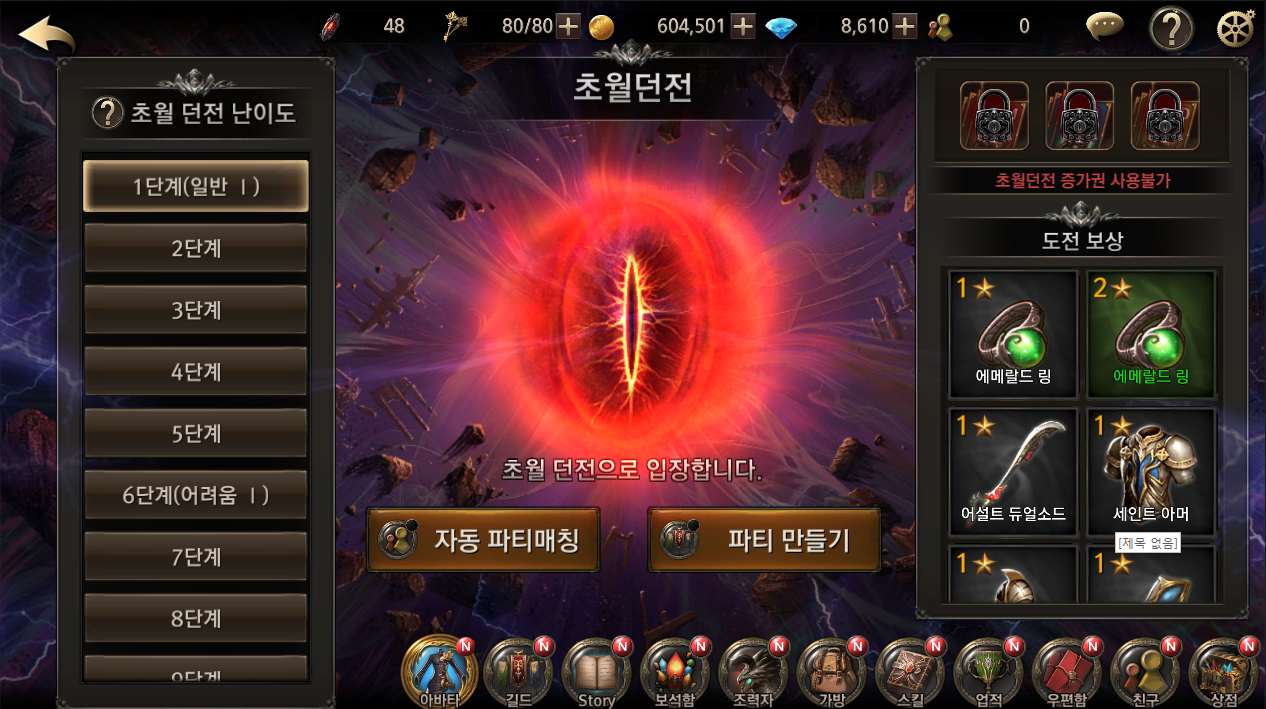 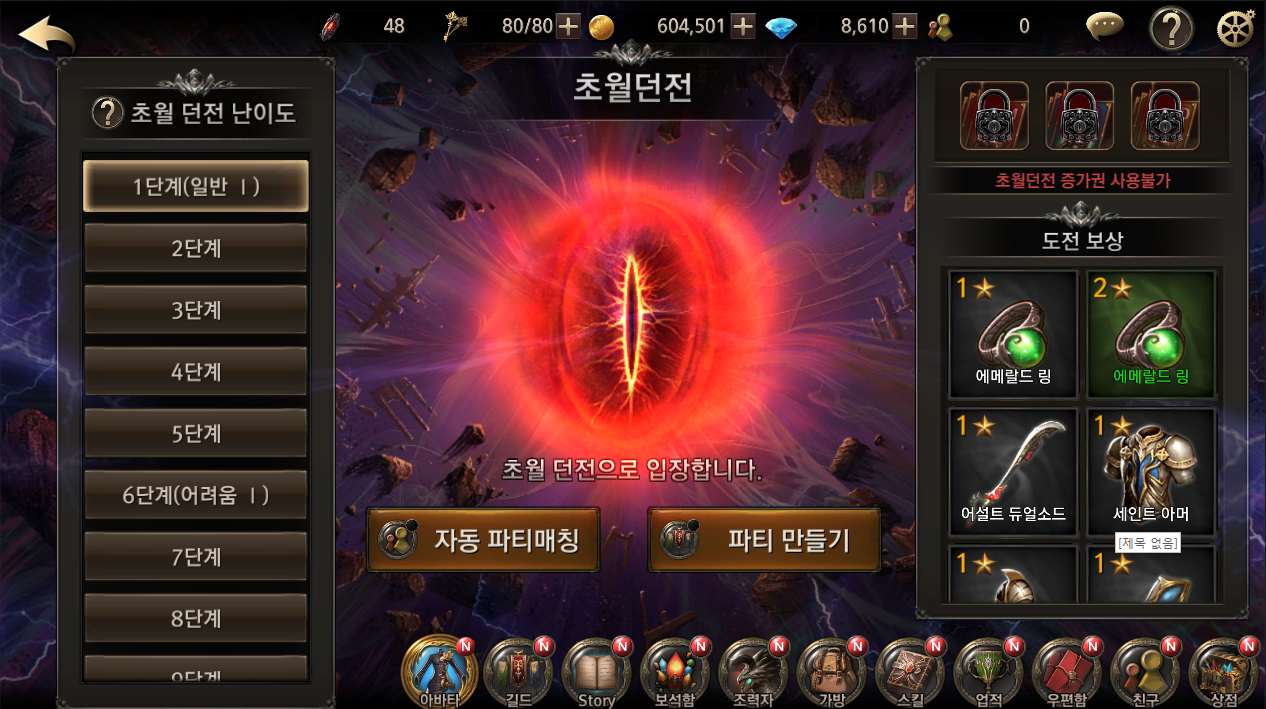 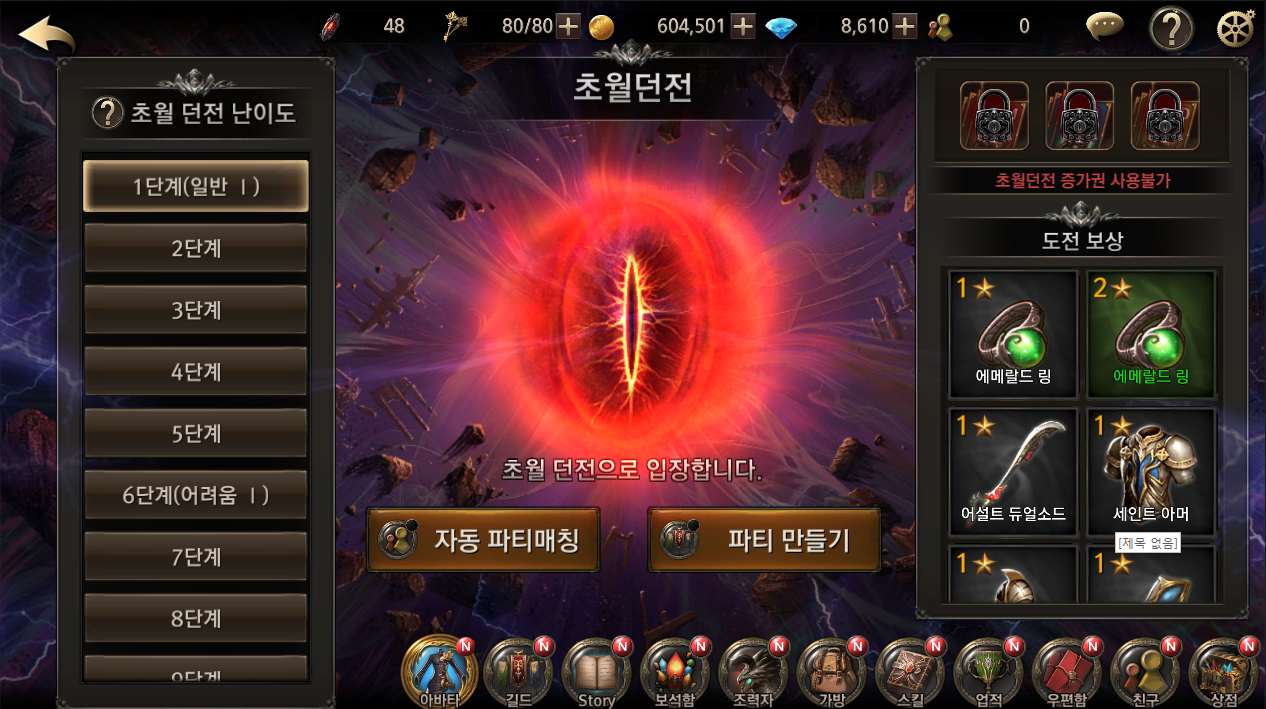 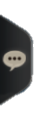 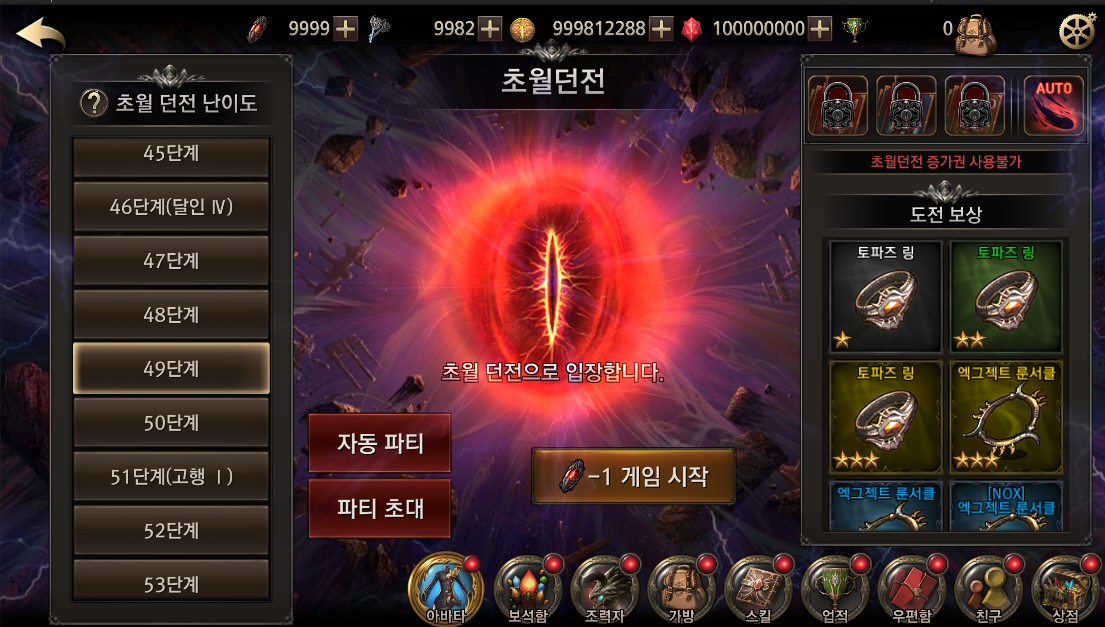 대기실
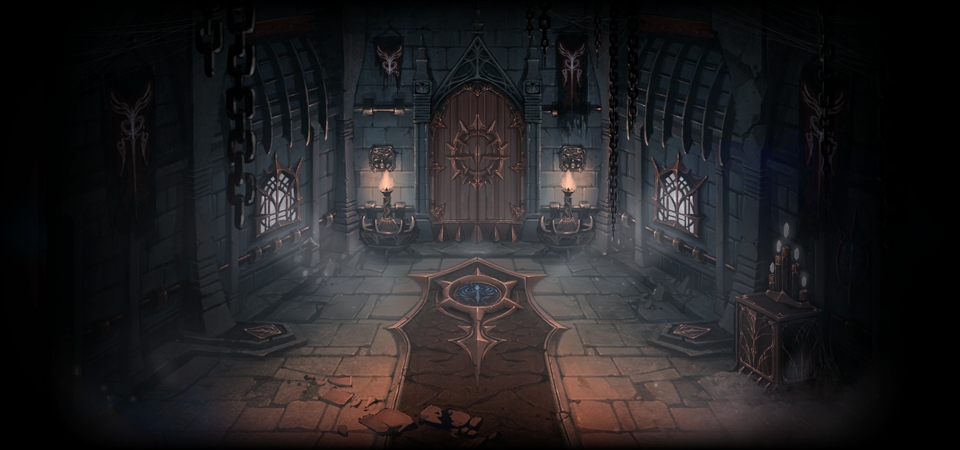 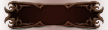 파티리더
Lv. 50
GD Lv. 123
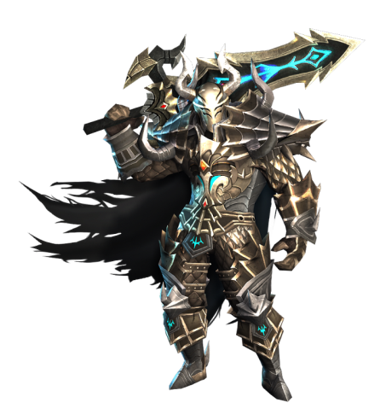 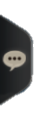 초대하기
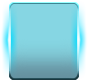 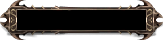 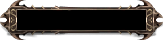 잘생겨서피곤해요
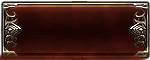 시작하기
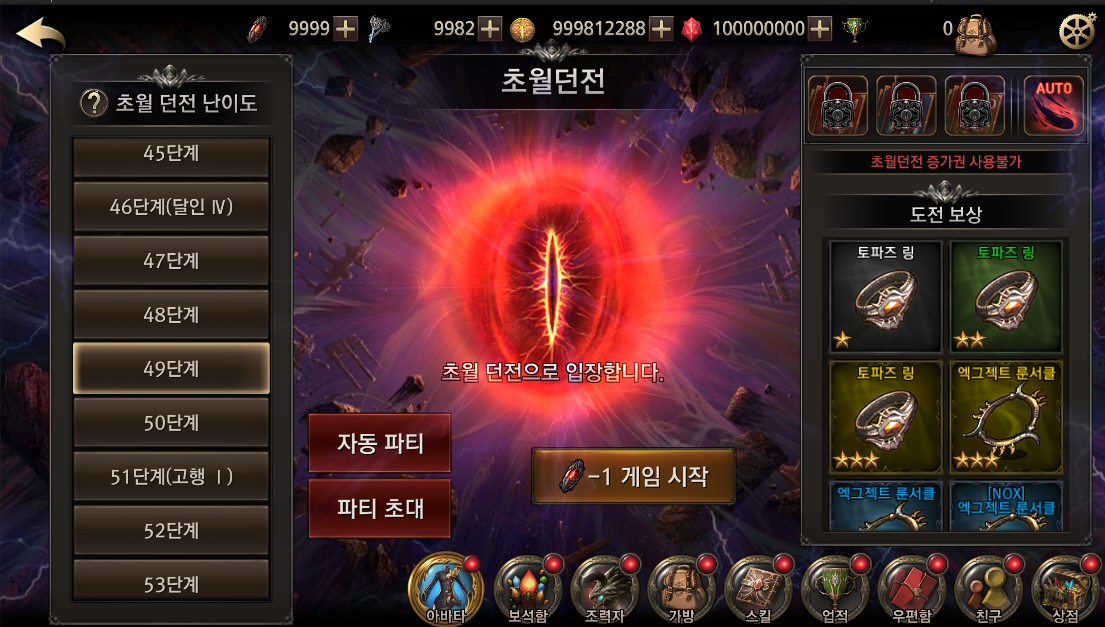 대기실
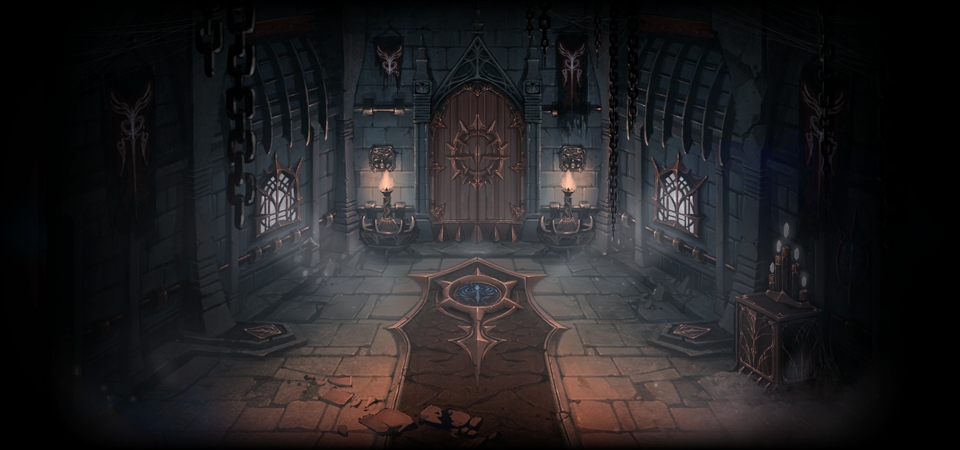 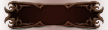 파티리더
Lv. 50
GD Lv. 123
Lv. 45
GD Lv. 0
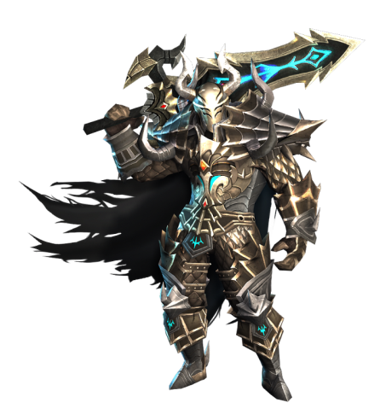 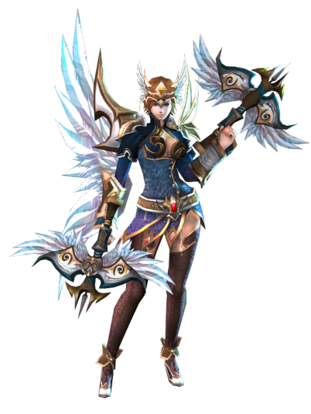 5
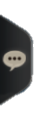 카운트다운 후 자동 입장
준비완료
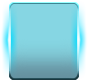 파티추방
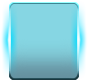 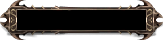 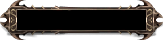 잘생겨서피곤해요
잘생겨서피곤해요
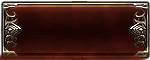 시작하기
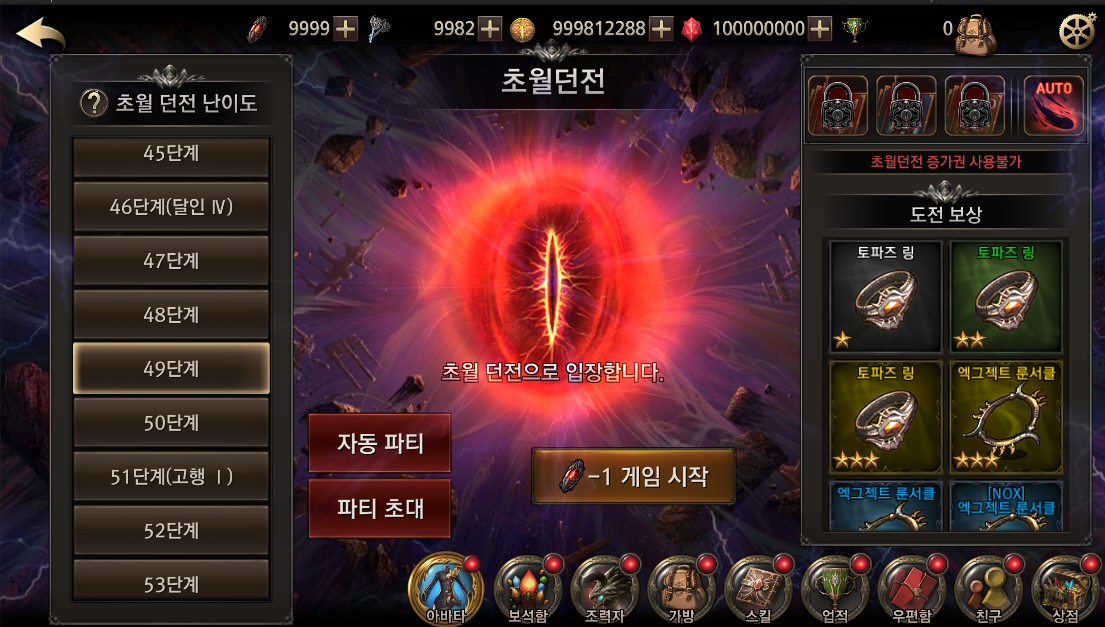 대기실
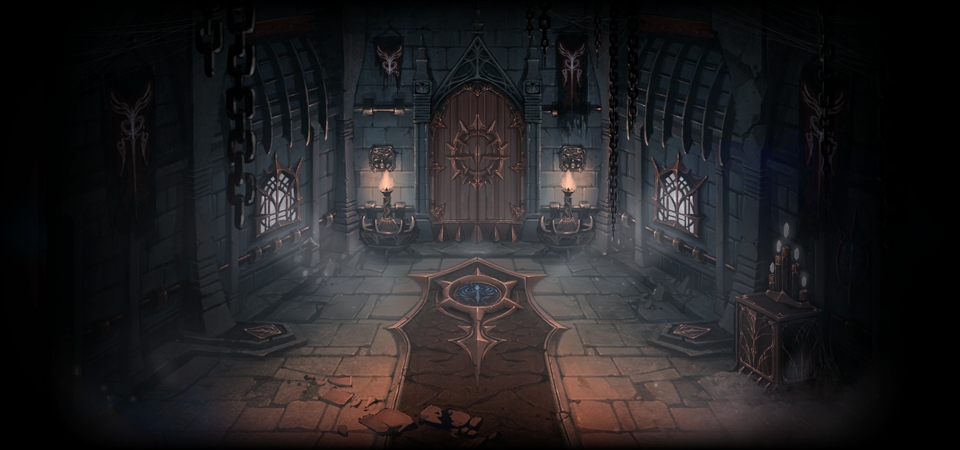 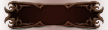 파티리더
Lv. 50
GD Lv. 123
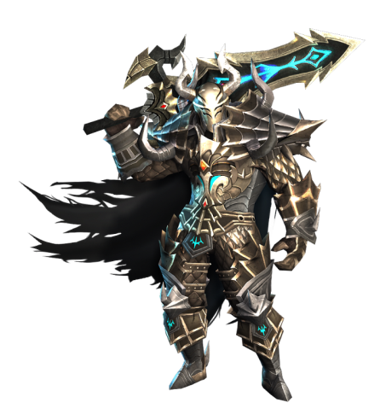 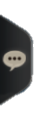 초대하기
초대하기
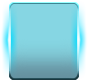 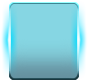 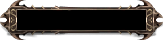 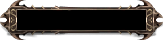 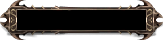 잘생겨서피곤해요
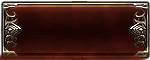 시작하기
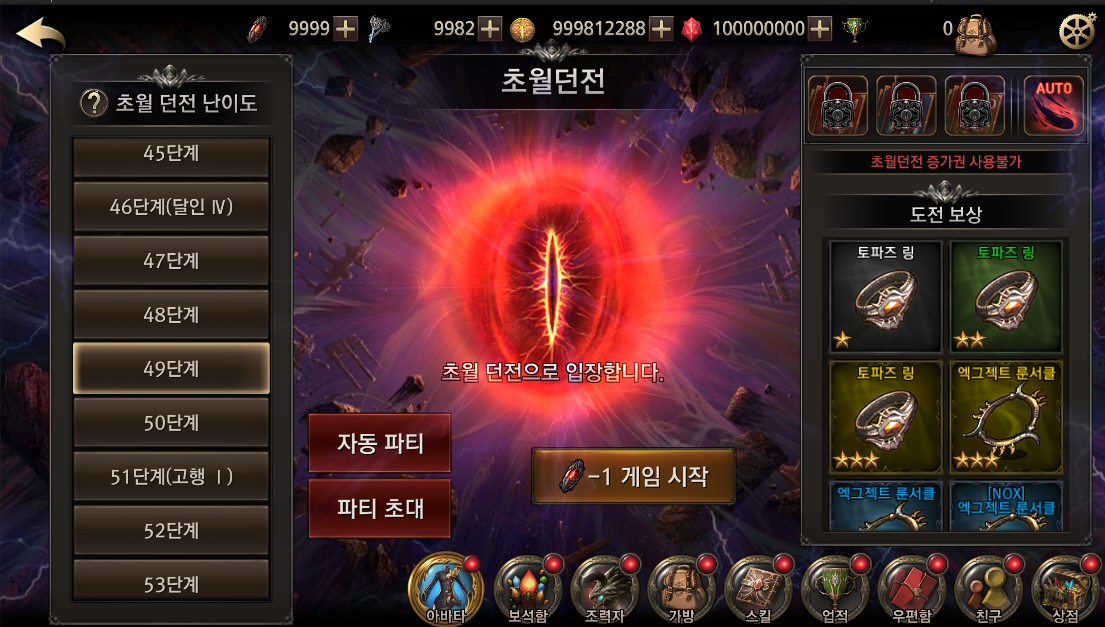 대기실
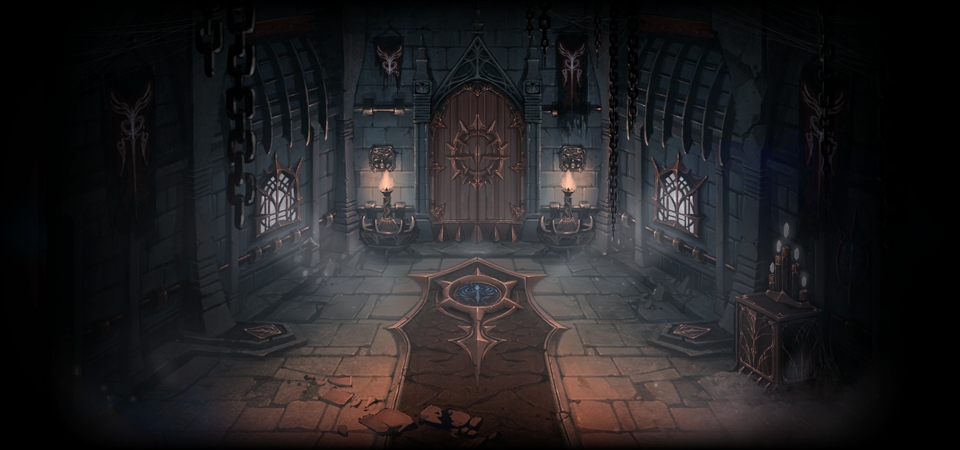 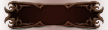 파티리더
Lv. 50
GD Lv. 123
Lv. 45
GD Lv. 0
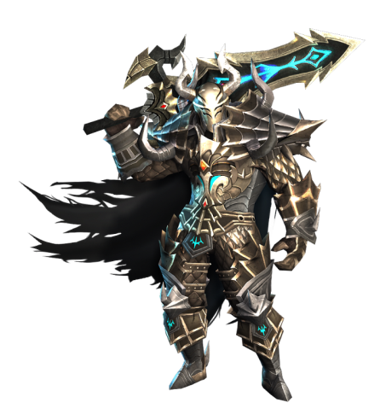 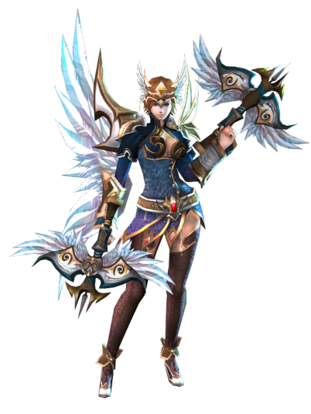 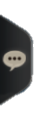 준비완료
초대하기
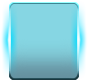 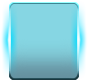 파티추방
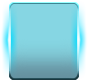 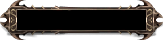 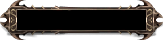 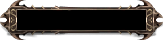 잘생겨서피곤해요
잘생겨서피곤해요
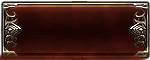 시작하기
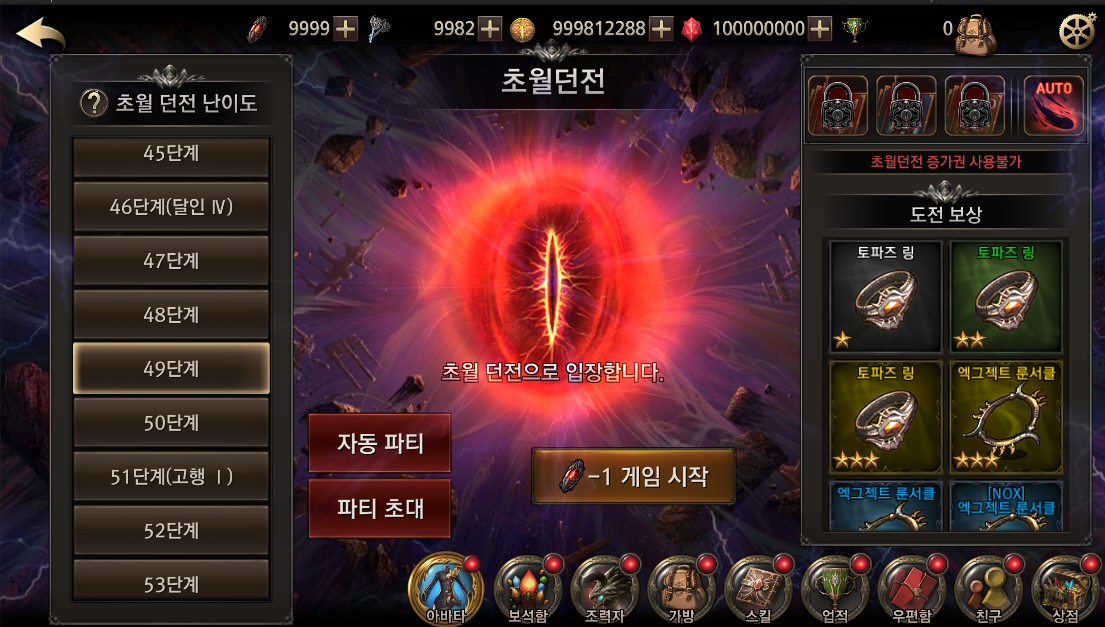 대기실
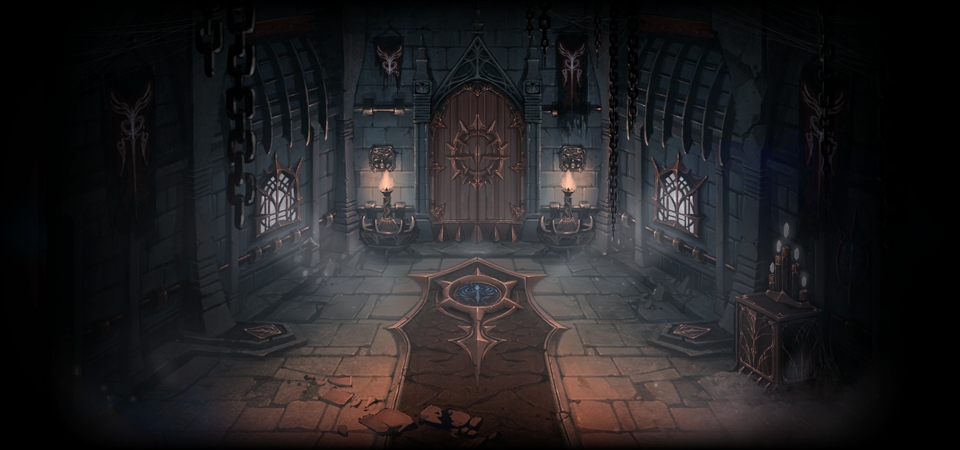 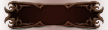 파티리더
Lv. 50
GD Lv. 123
Lv. 45
GD Lv. 0
Lv. 45
GD Lv. 0
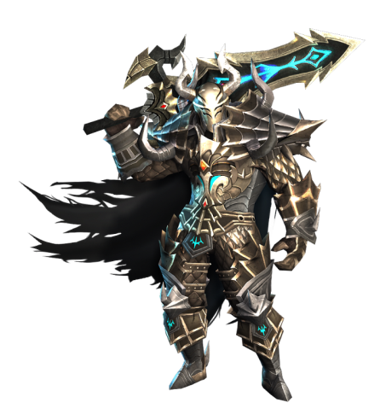 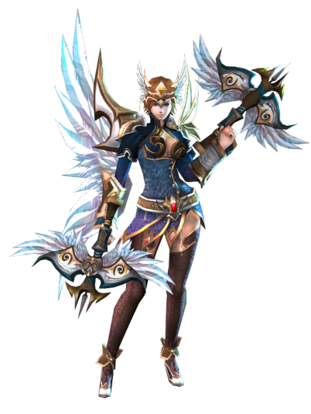 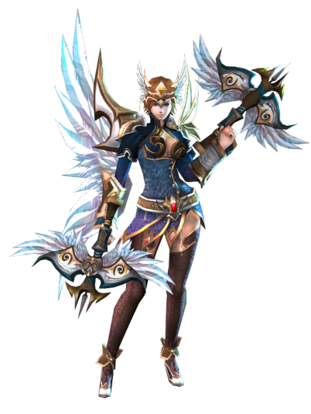 5
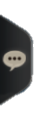 카운트다운 후 자동 입장
준비완료
준비완료
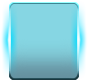 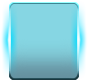 파티추방
파티추방
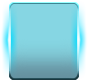 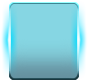 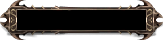 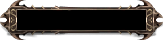 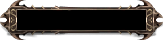 잘생겨서피곤해요
잘생겨서피곤해요
잘생겨서피곤해요
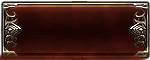 시작하기
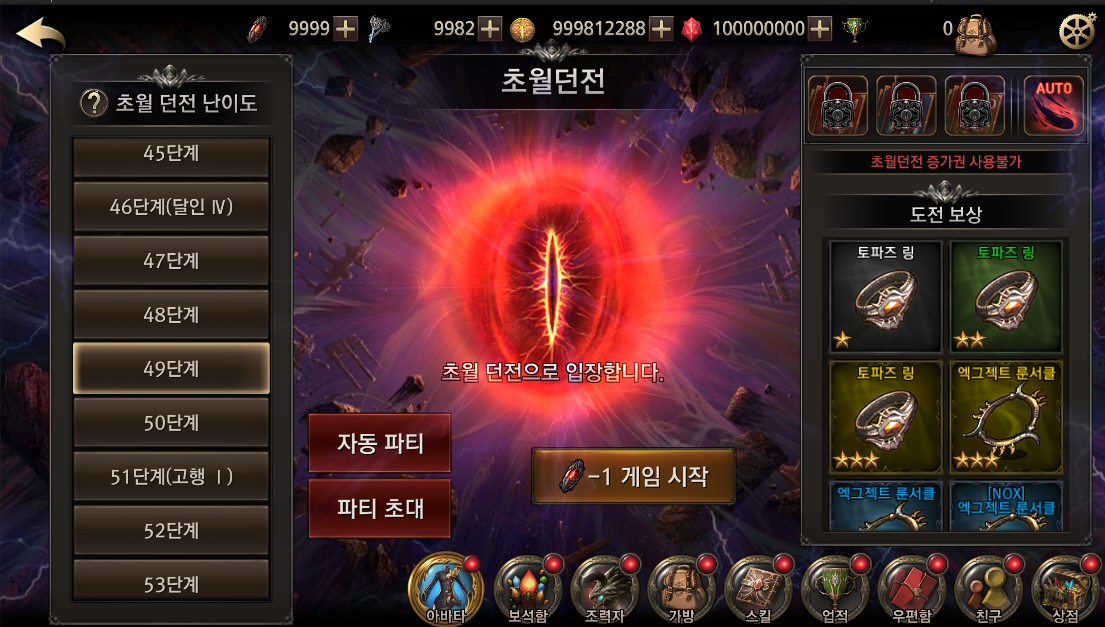 대기실
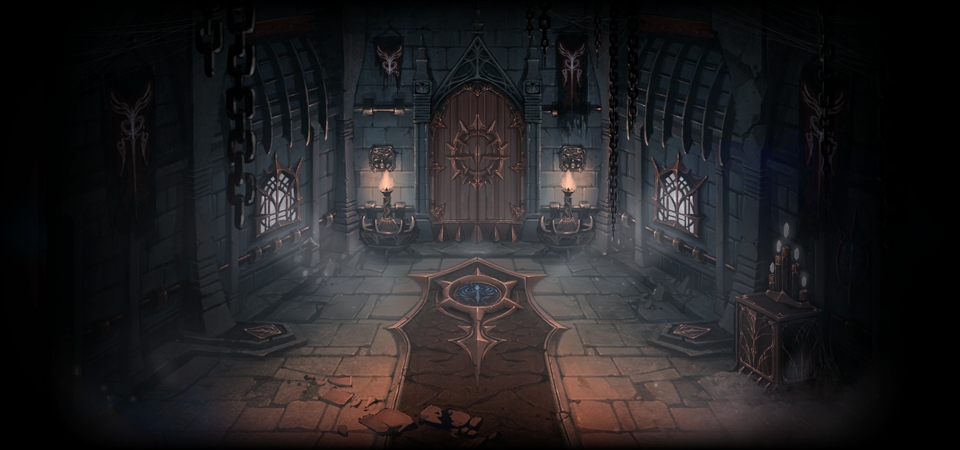 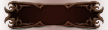 파티리더
Lv. 50
GD Lv. 123
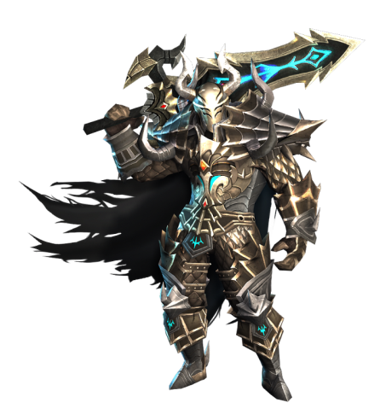 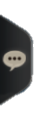 초대하기
초대하기
초대하기
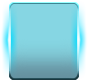 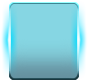 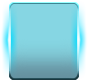 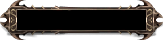 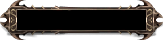 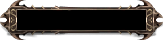 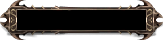 잘생겨서피곤해요
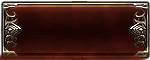 시작하기
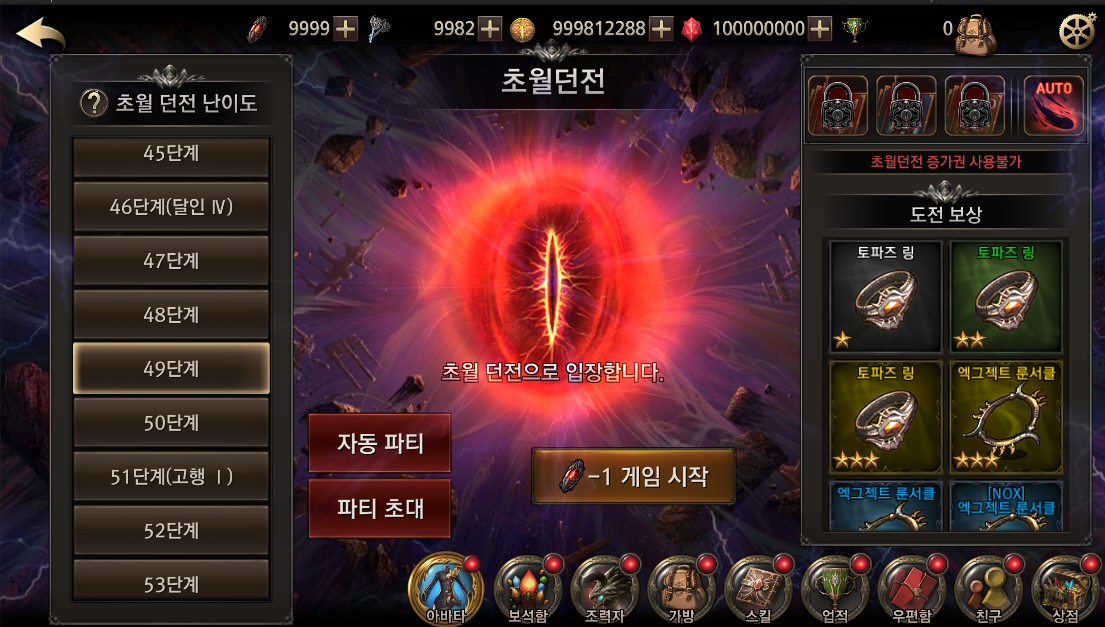 대기실
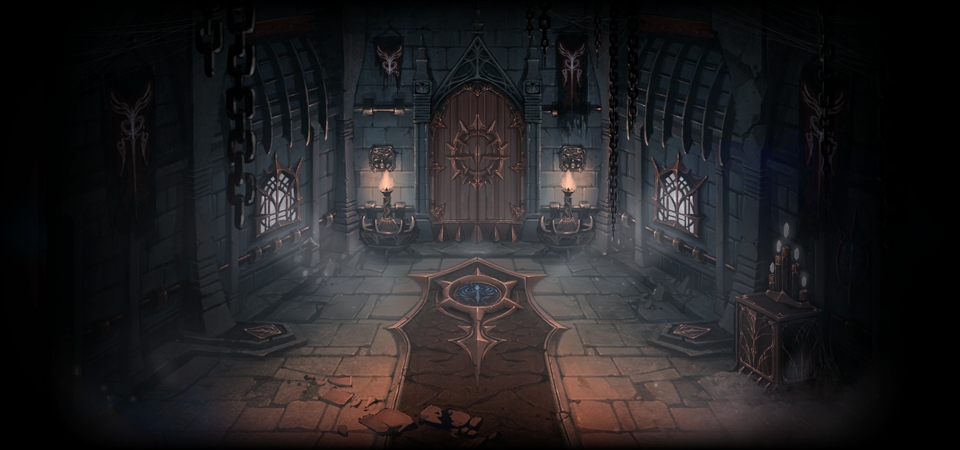 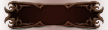 파티리더
Lv. 50
GD Lv. 123
Lv. 45
GD Lv. 0
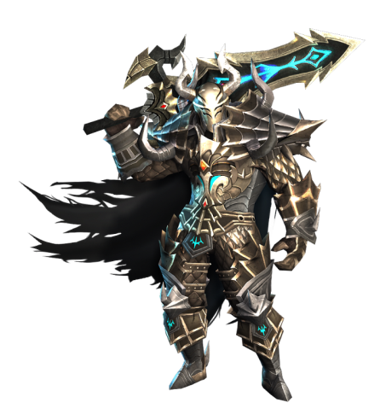 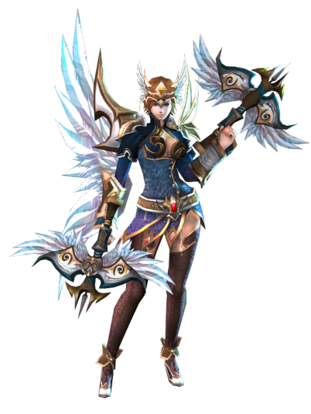 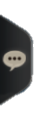 준비완료
초대하기
초대하기
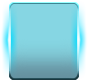 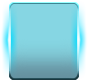 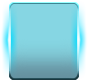 파티추방
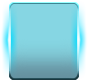 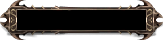 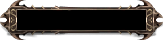 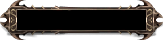 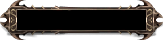 잘생겨서피곤해요
잘생겨서피곤해요
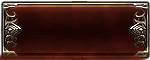 시작하기
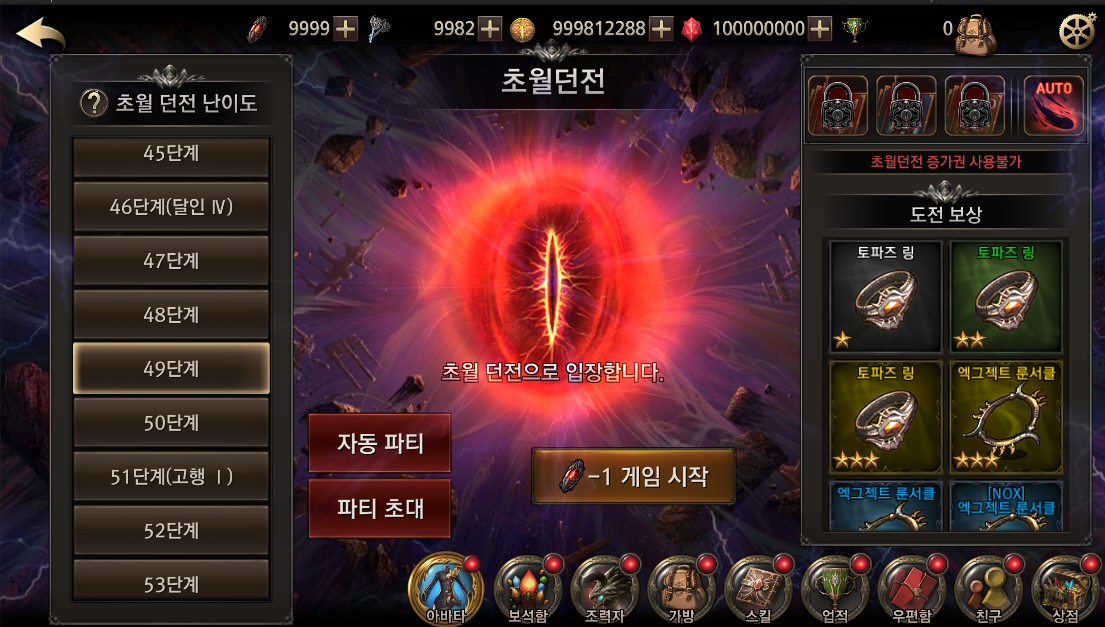 대기실
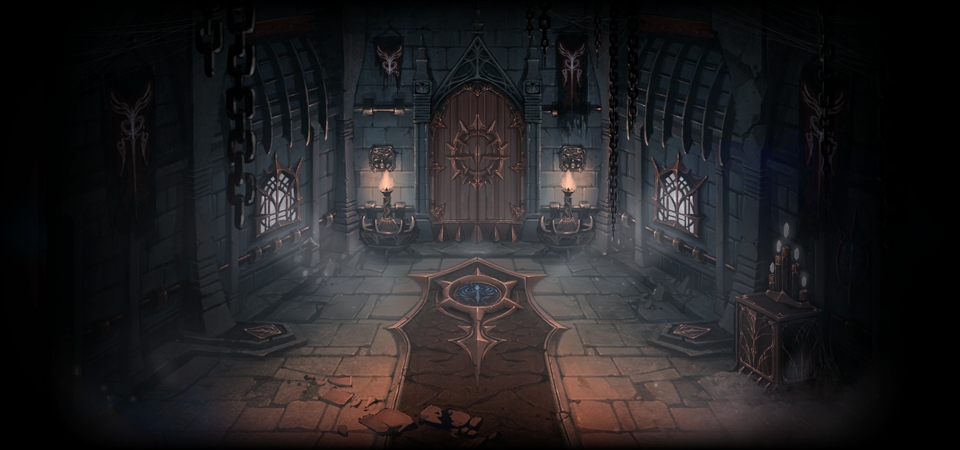 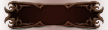 파티리더
Lv. 50
GD Lv. 123
Lv. 45
GD Lv. 0
Lv. 45
GD Lv. 0
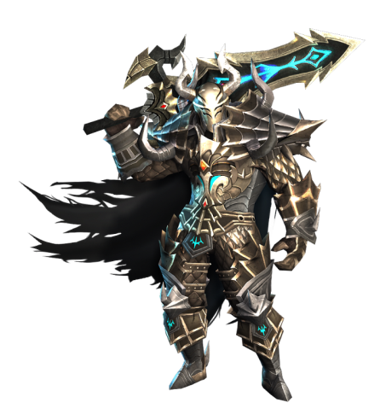 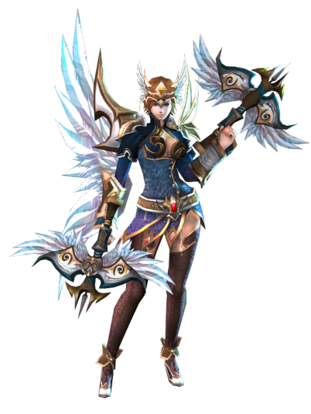 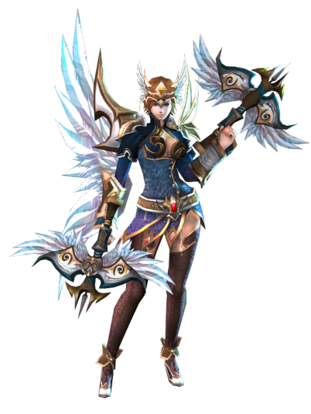 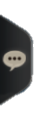 준비완료
준비완료
초대하기
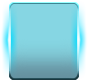 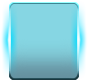 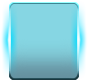 파티추방
파티추방
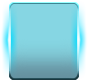 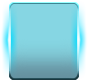 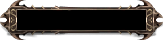 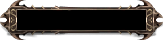 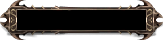 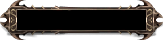 잘생겨서피곤해요
잘생겨서피곤해요
잘생겨서피곤해요
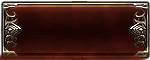 시작하기
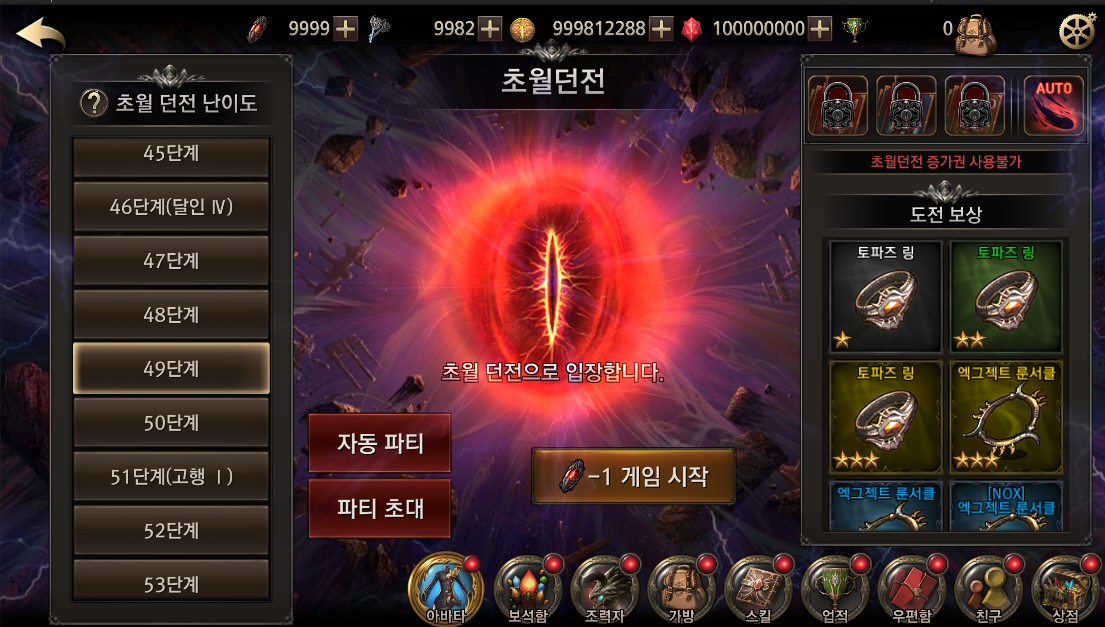 대기실
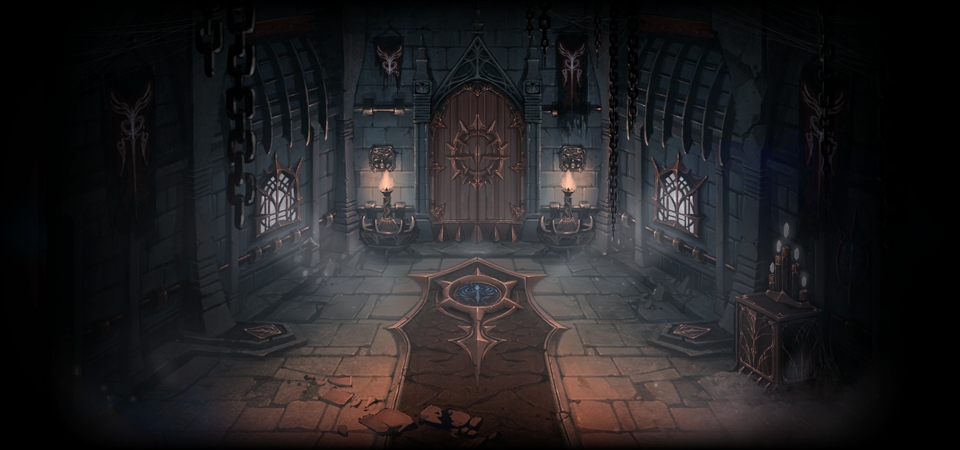 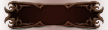 파티리더
Lv. 50
GD Lv. 123
Lv. 45
GD Lv. 0
Lv. 45
GD Lv. 0
Lv. 45
GD Lv. 0
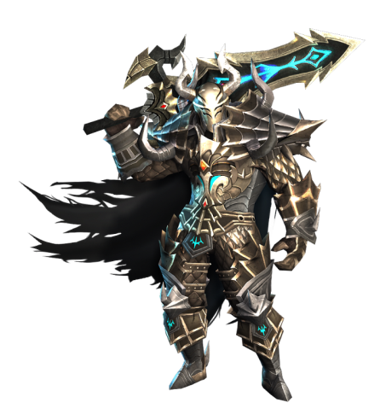 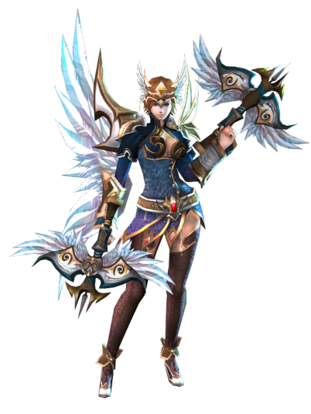 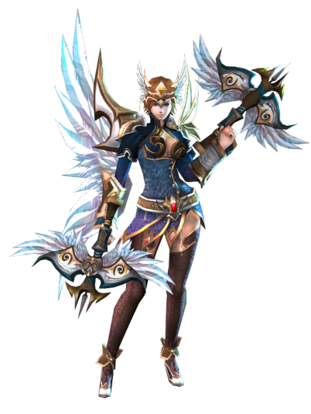 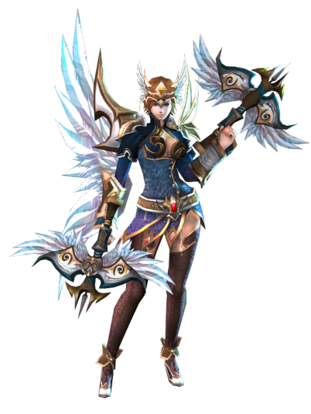 5
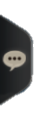 카운트다운 후 자동 입장
준비완료
준비완료
준비완료
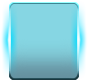 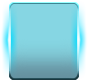 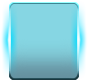 파티추방
파티추방
파티추방
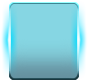 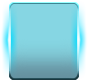 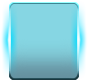 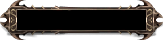 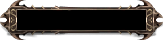 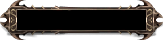 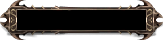 잘생겨서피곤해요
잘생겨서피곤해요
잘생겨서피곤해요
잘생겨서피곤해요
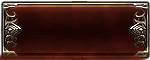 시작하기
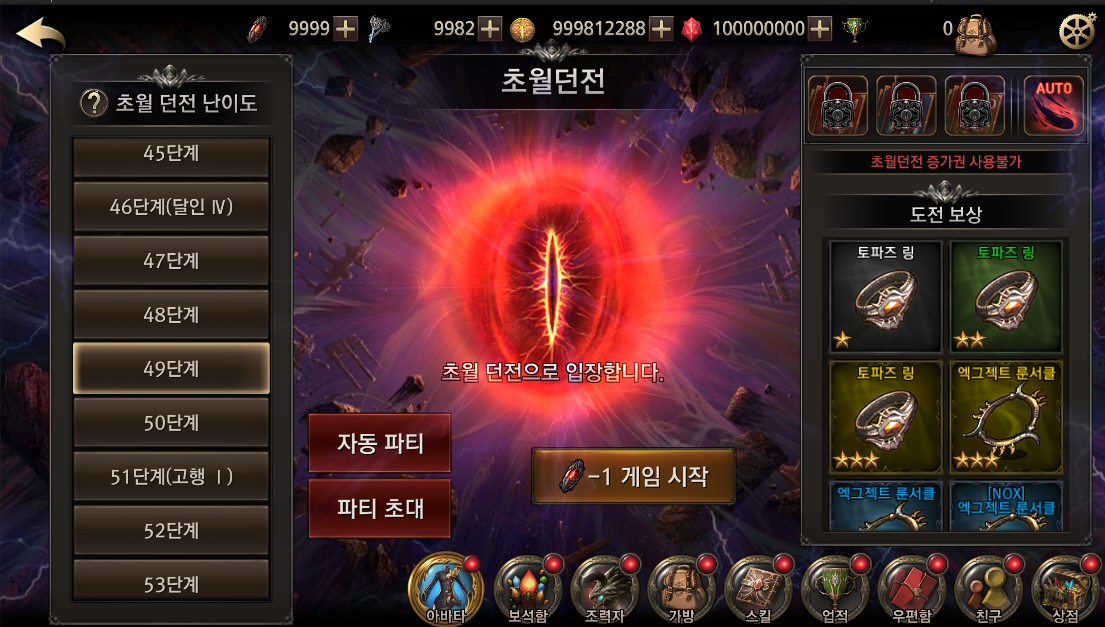 대기실
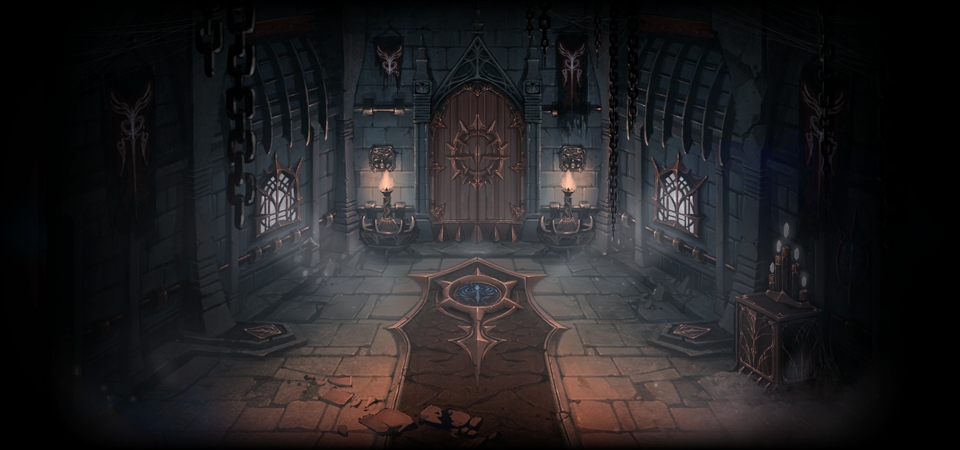 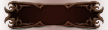 파티리더
Lv. 50
GD Lv. 123
Lv. 45
GD Lv. 0
Lv. 45
GD Lv. 0
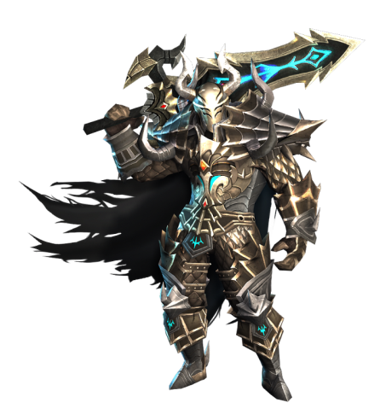 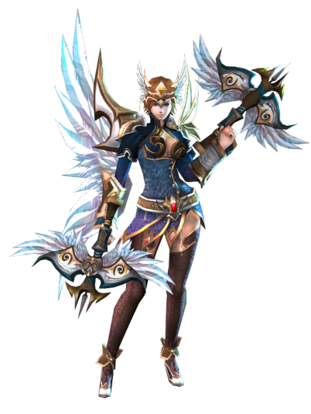 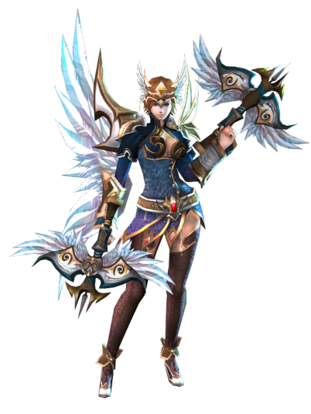 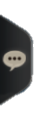 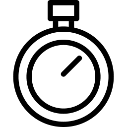 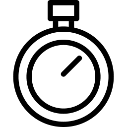 준비완료
접속중
초대중
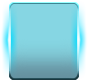 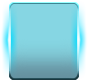 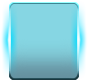 파티추방
파티추방
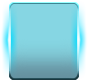 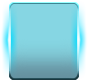 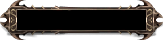 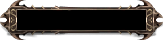 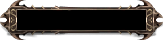 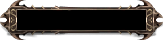 잘생겨서피곤해요
잘생겨서피곤해요
잘생겨서피곤해요
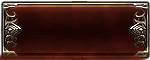 준비완료
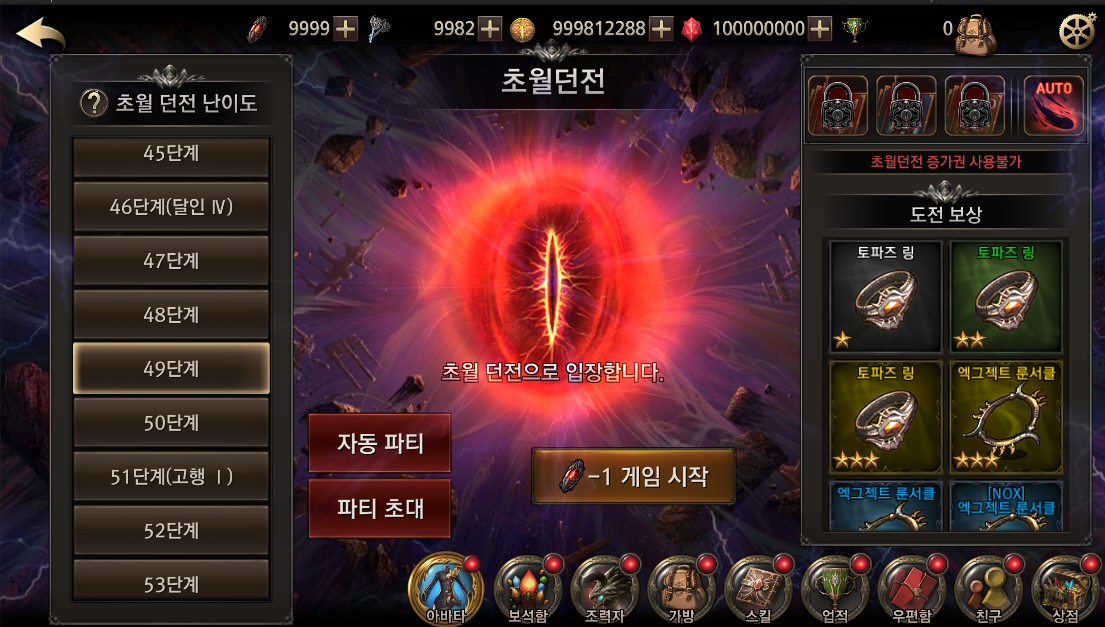 대기실
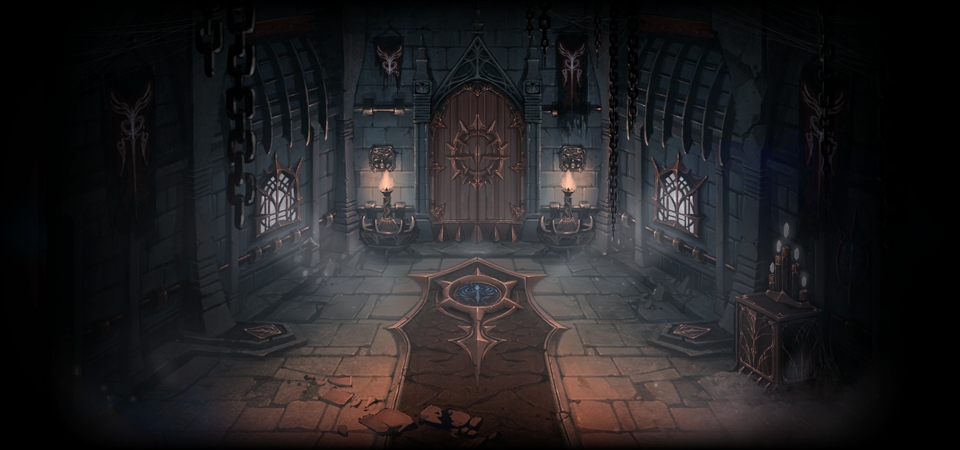 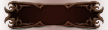 파티리더
Lv. 50
GD Lv. 123
Lv. 45
GD Lv. 0
Lv. 45
GD Lv. 0
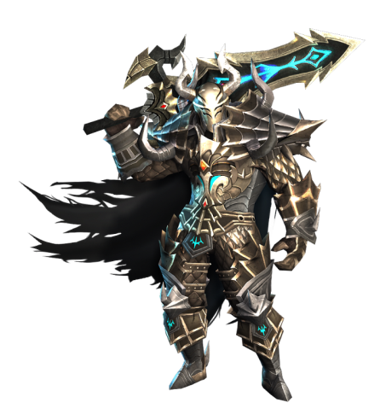 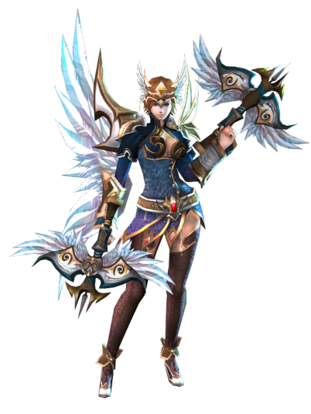 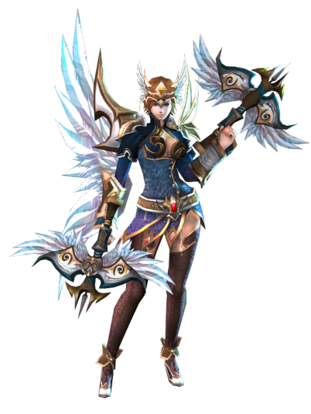 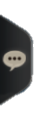 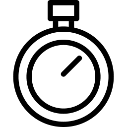 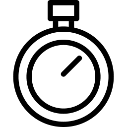 게임중
게임중
접속중
초대중
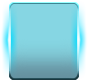 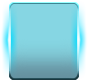 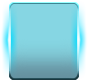 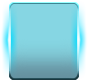 파티추방
파티추방
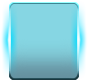 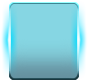 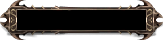 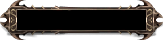 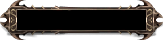 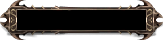 잘생겨서피곤해요
잘생겨서피곤해요
잘생겨서피곤해요
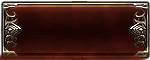 준비완료
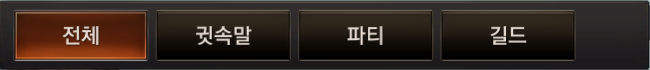 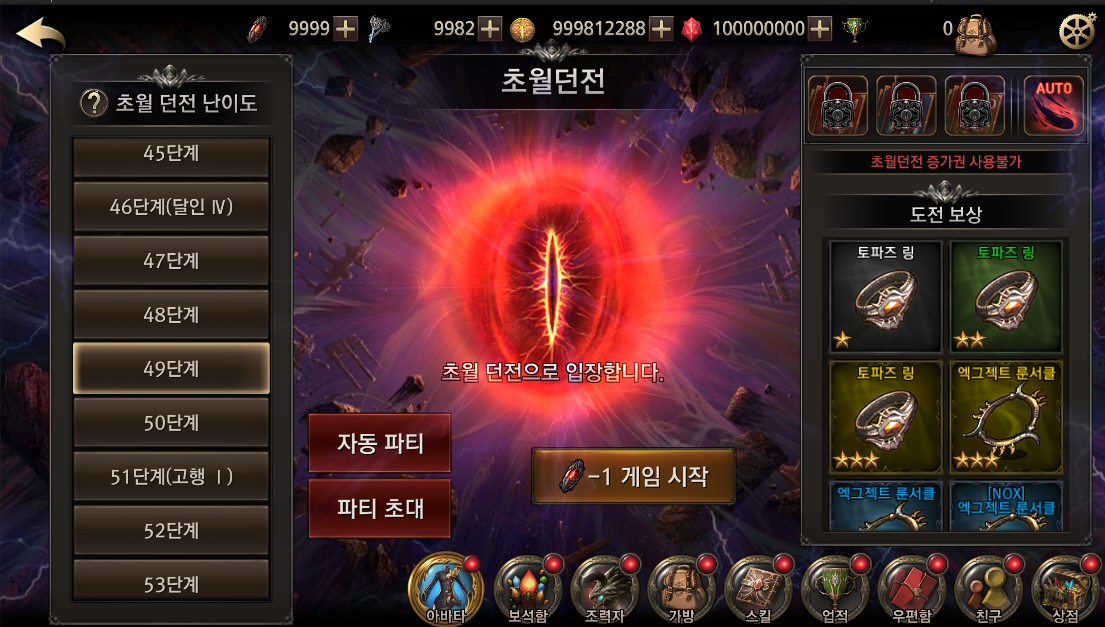 대기실
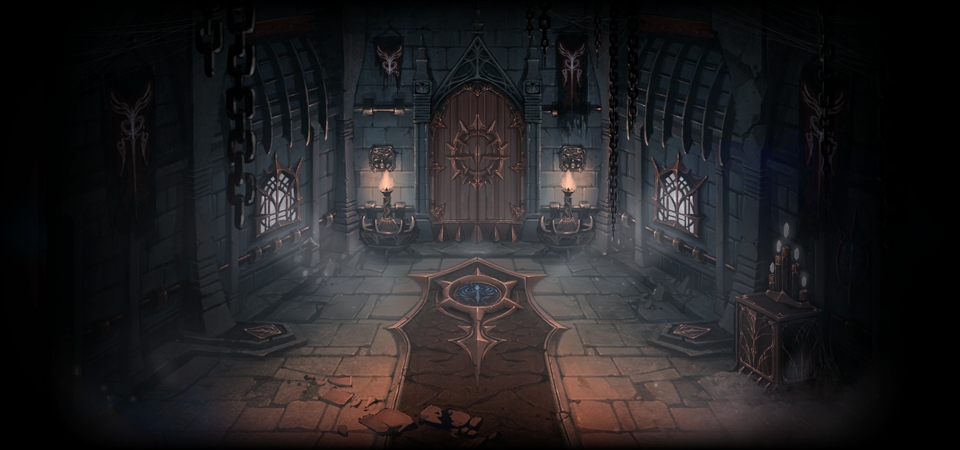 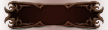 파티리더
[전체] [잘생겨서피곤해요] 초월모드 61단계 버스 타실 분 모십니다. <<파티 수락>>
Lv. 50
GD Lv. 123
Lv. 45
GD Lv. 0
Lv. 45
GD Lv. 0
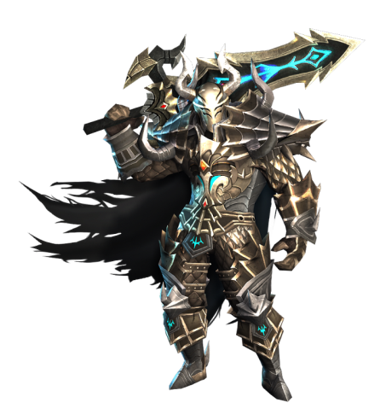 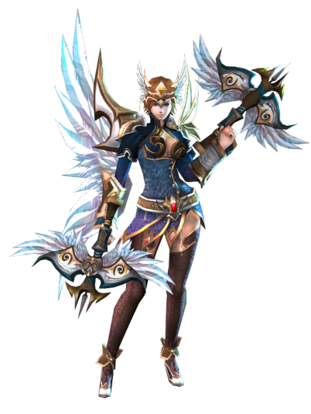 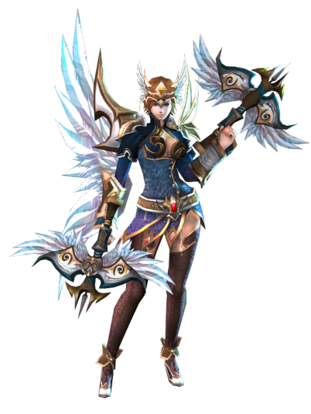 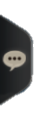 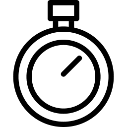 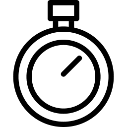 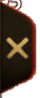 게임중
게임중
접속중
초대중
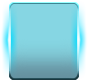 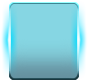 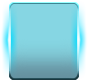 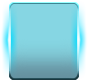 파티추방
파티추방
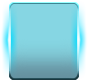 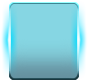 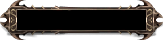 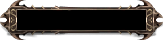 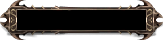 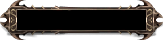 잘생겨서피곤해요
잘생겨서피곤해요
잘생겨서피곤해요
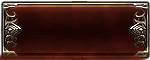 준비완료
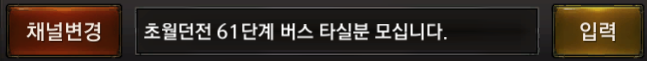 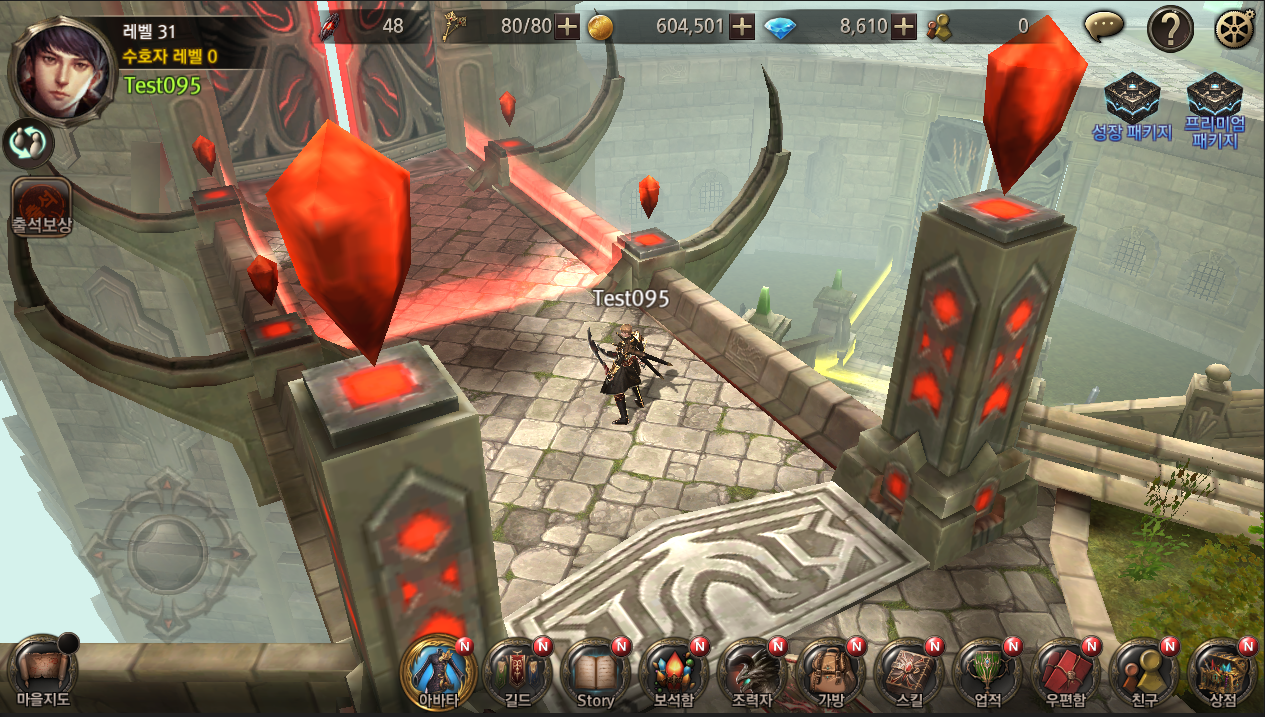 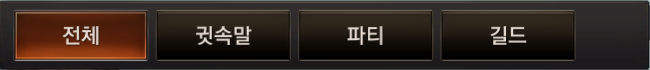 [전체] [잘생겨서피곤해요] 초월모드 61단계 버스 타실 분 모십니다. <<파티 수락>>
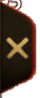 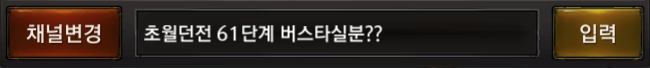 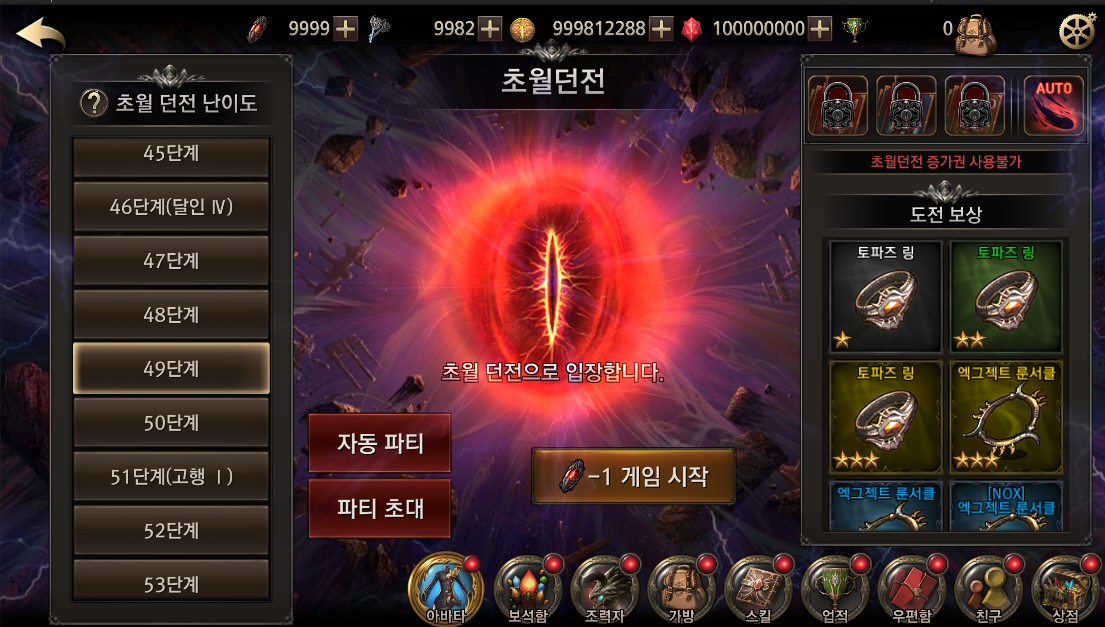 대기실
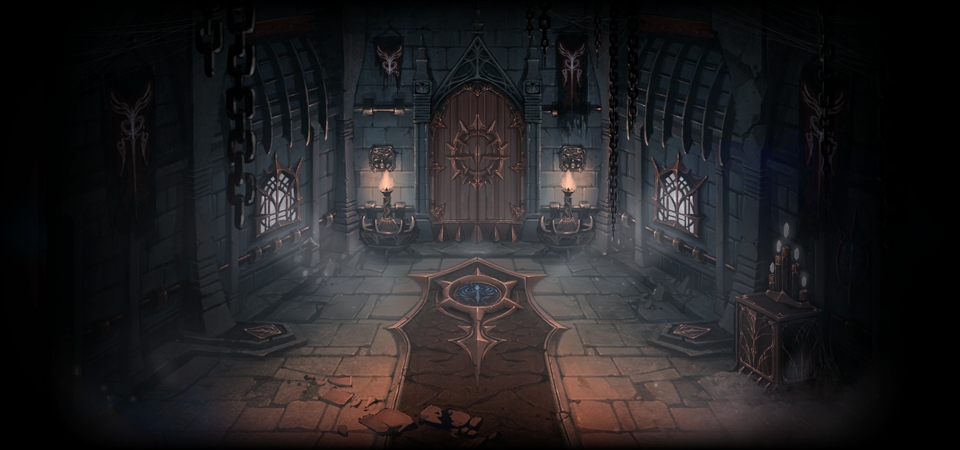 파티 초대
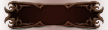 파티리더
Lv. 45
GD Lv. 0
Lv. 50
GD Lv. 123
파티 초대 검색
초대할 닉네임을 입력하세요
검색
초대인원 3명
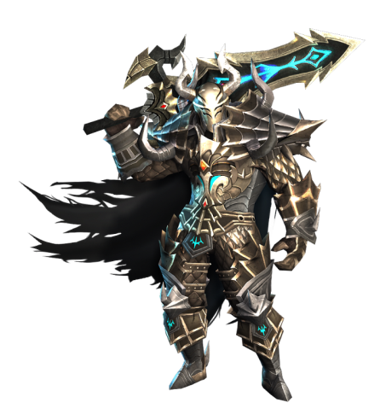 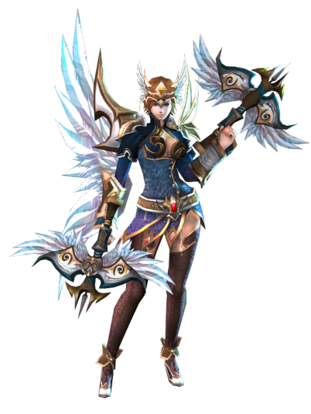 친구
길드
Lv. 45
GD Lv. 0
Lv. 50
GD Lv. 123
Lv. 50
GD Lv. 2000
Lv. 45
GD Lv. 0
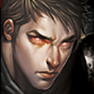 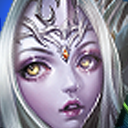 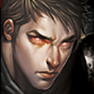 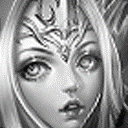 잘생겨서피곤해요
구렛나루는남겨줘
잘생겨서피곤해요
구렛나루는남겨줘
선택하기
초대 중
선택하기
선택하기
잘생겨서피곤해요
잘생겨서피곤해요
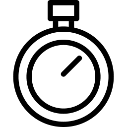 준비완료
초대 중
초대하기
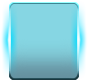 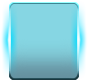 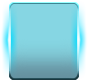 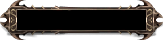 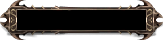 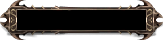 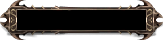 잘생겨서피곤해요
잘생겨서피곤해요
닫기
초대하기
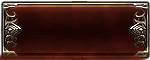 입장하기
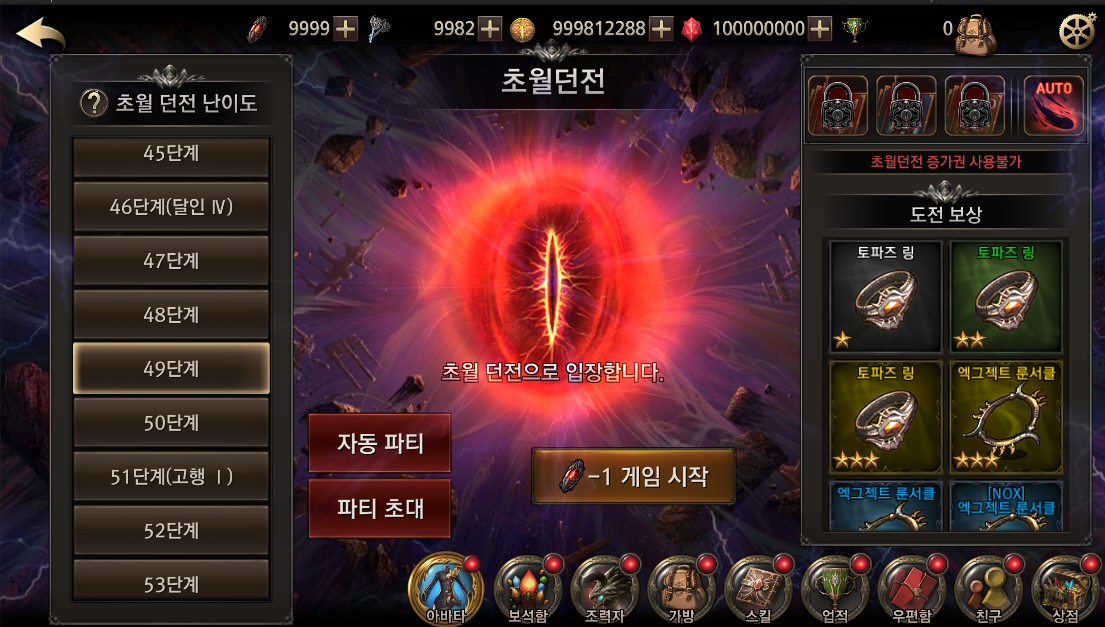 대기실
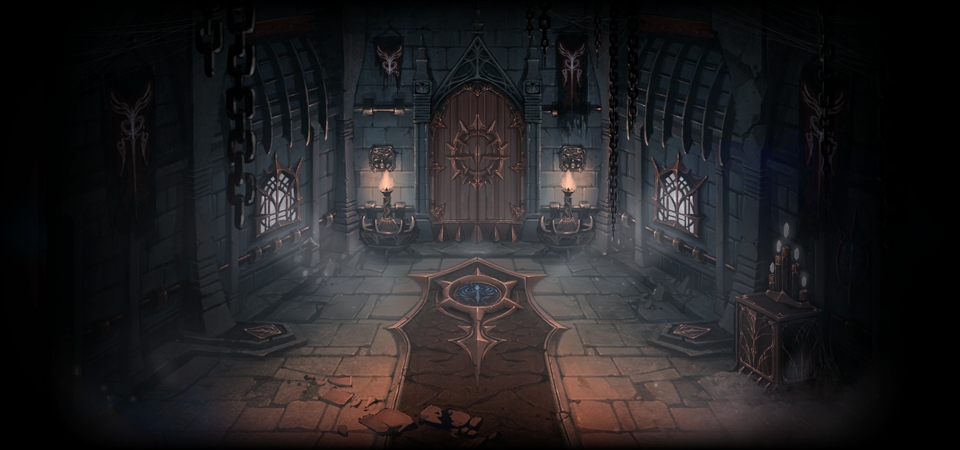 파티 초대
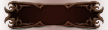 파티리더
Lv. 45
GD Lv. 0
Lv. 50
GD Lv. 123
파티 초대 검색
초대할 닉네임을 입력하세요
검색
초대인원 3명
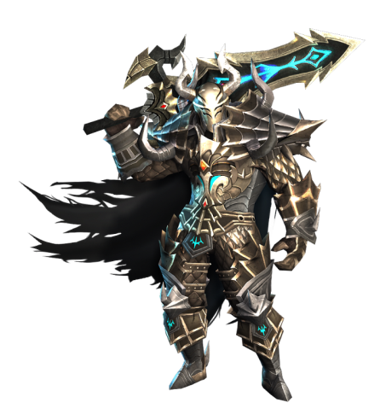 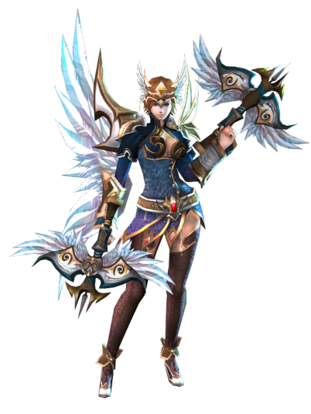 친구
길드
Lv. 45
GD Lv. 0
Lv. 50
GD Lv. 123
Lv. 50
GD Lv. 2000
Lv. 45
GD Lv. 0
파티 초대
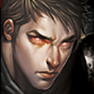 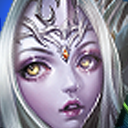 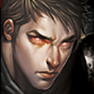 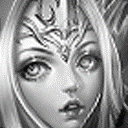 잘생겨서피곤해요
구렛나루는남겨줘
잘생겨서피곤해요
구렛나루는남겨줘
선택하기
초대 중
선택하기
선택하기
잘생겨서피곤해요
잘생겨서피곤해요
잘생겨서 피곤해요님께 
파티 초대 메시지를 보내시겠습니까?
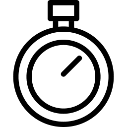 준비완료
초대 중
초대하기
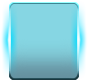 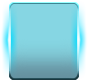 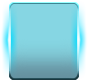 취소
파티 초대
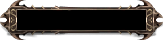 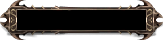 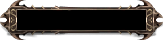 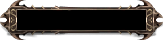 잘생겨서피곤해요
잘생겨서피곤해요
닫기
초대하기
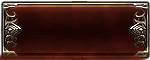 입장하기
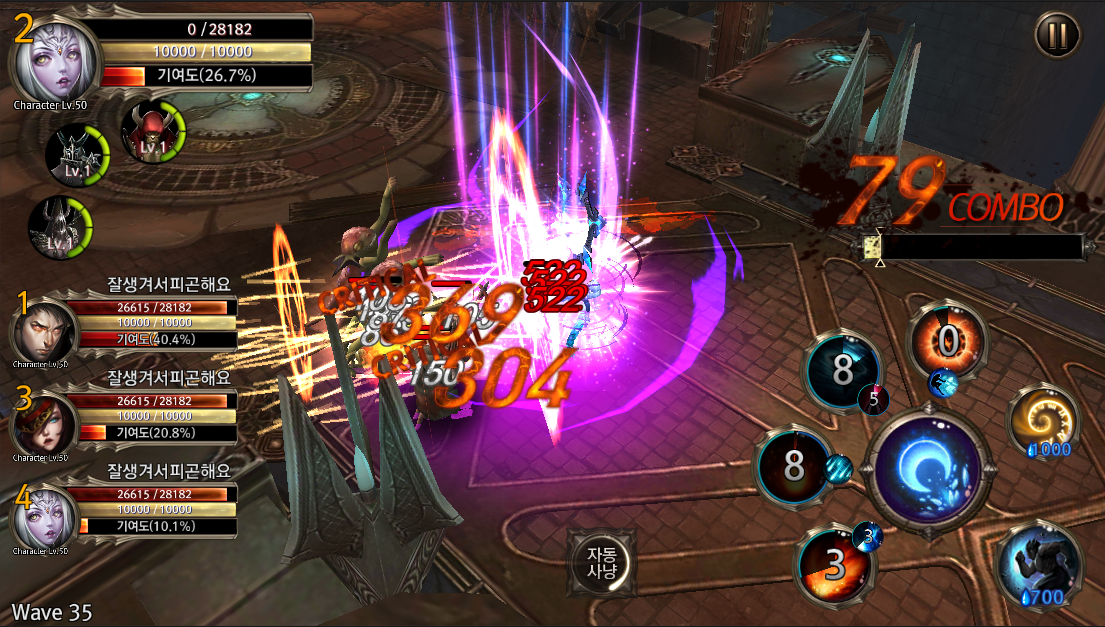 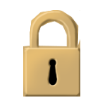 No.136    버스 태워 주실분 구함
힐 좀 부탁해요…
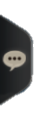 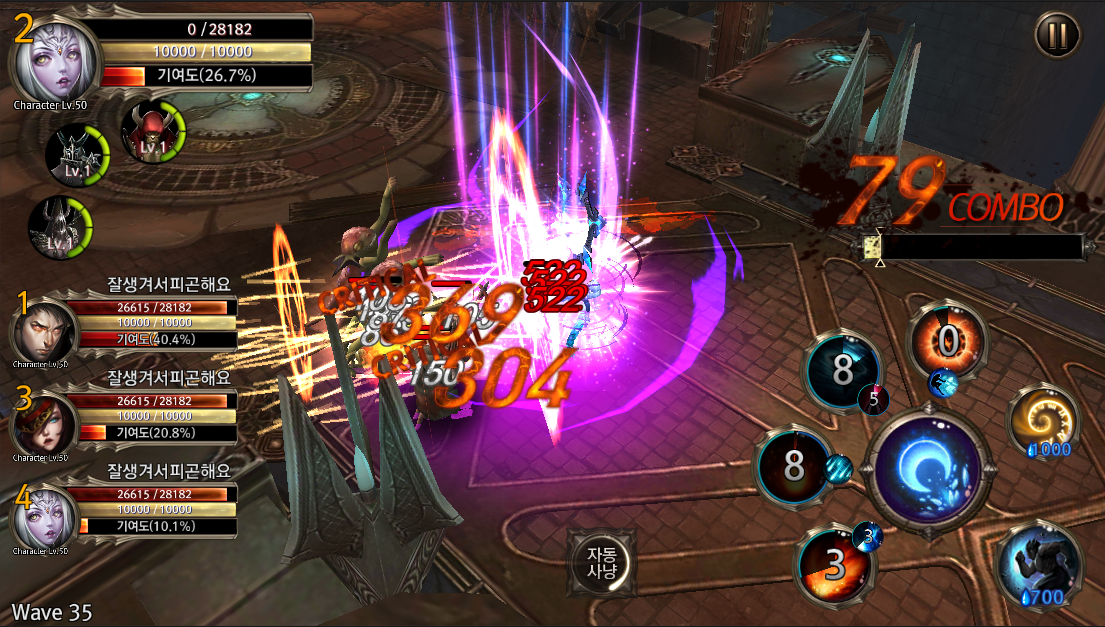 부활
젬 10개를 사용하여 부활하겠습니까?
보유중인 젬 :
100
그만하기
부활하기
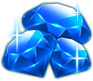 10
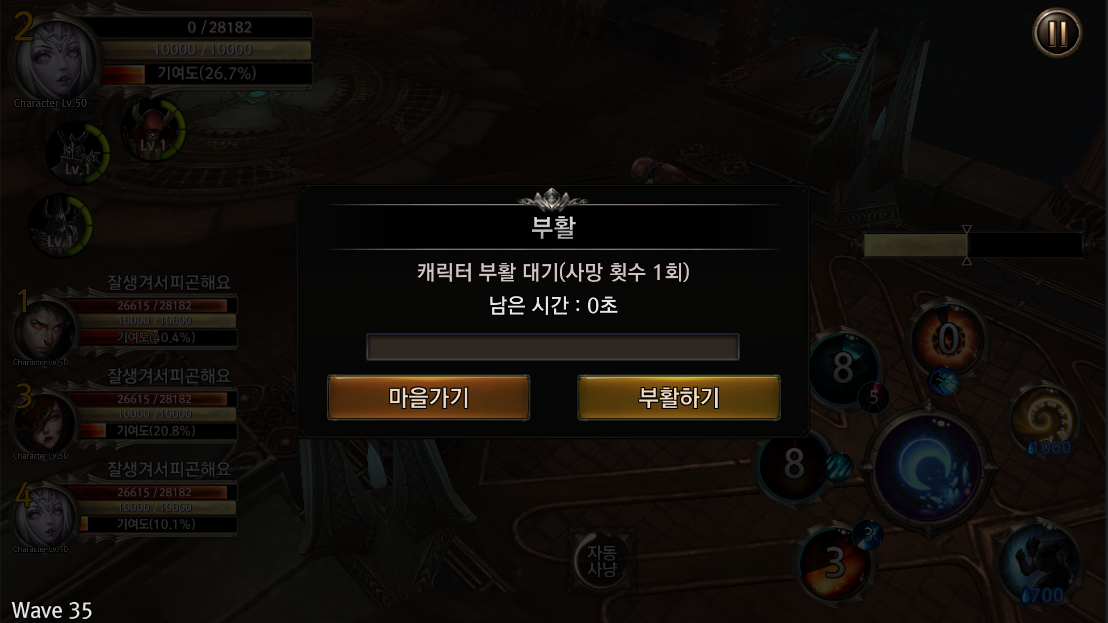 그만하기
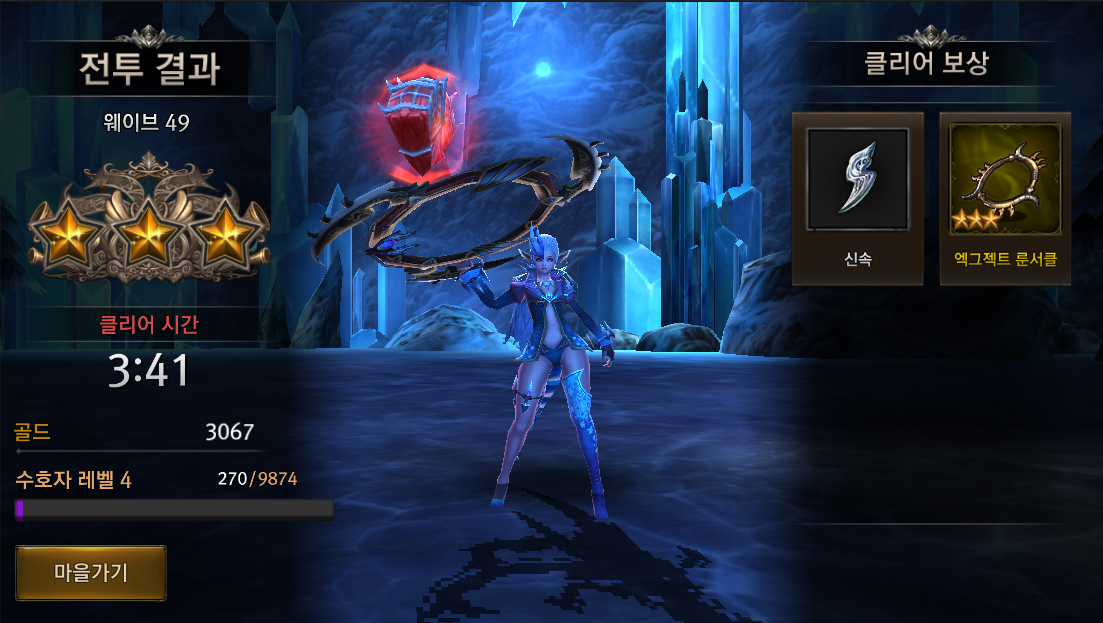 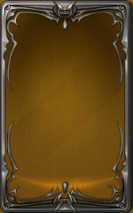 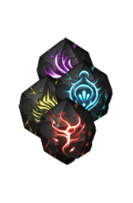 기여도 1위 보상
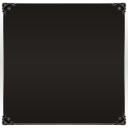 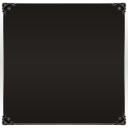 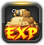 + 1,234
전설 룬스톤 소환권
추가 경험치
7
카운트다운 후 자동으로  대기실 이동
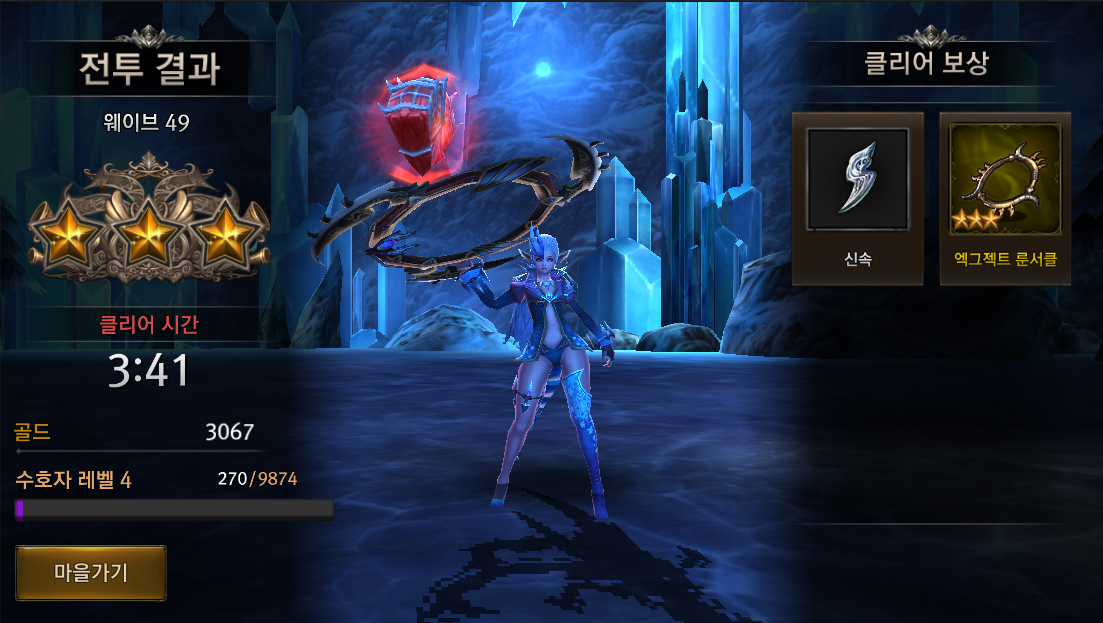 기여도 4위 보상
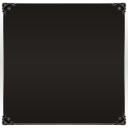 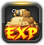 + 1,234
추가 경험치
7
카운트다운 후 자동으로  대기실 이동
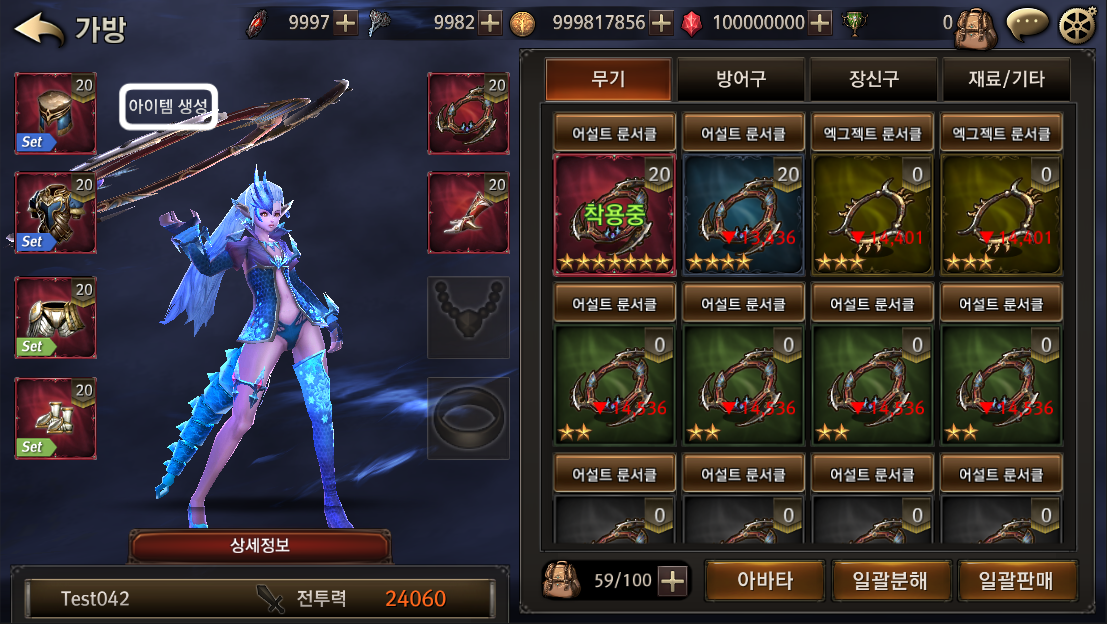 파티 초대
잘생겨서 피곤해요 님이 
균열던전 고행 Ⅱ
파티 초대 메세지를 보냈습니다.
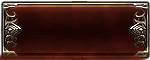 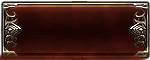 거절
수락
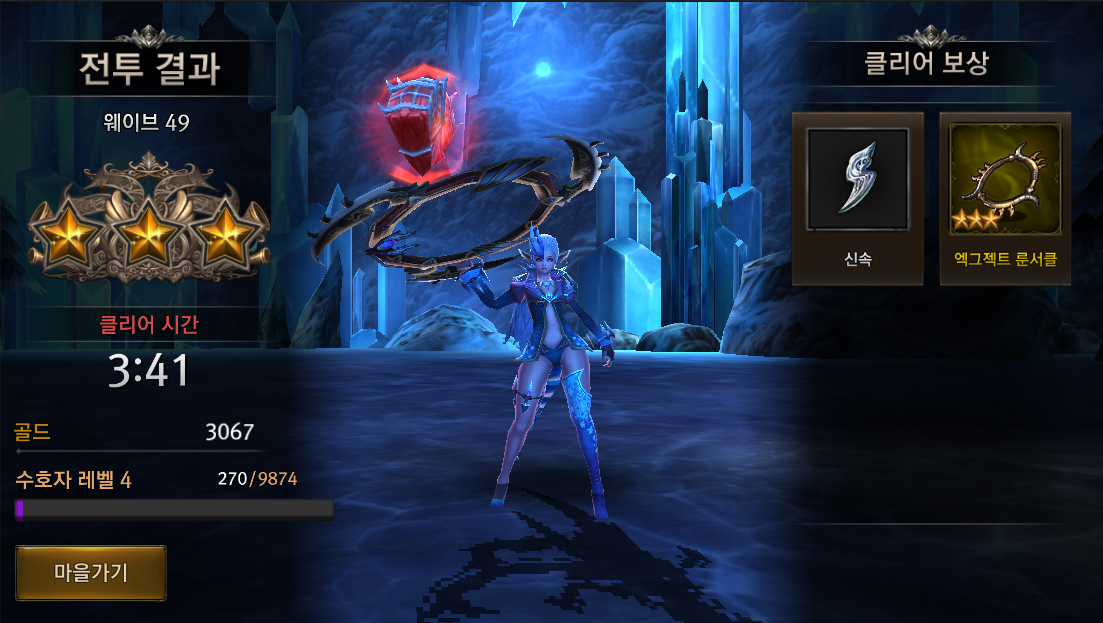 파티 초대
잘생겨서 피곤해요 님이 
초월던전 116단계(고행 ⅩⅣ)
파티 초대 메세지를 보냈습니다.
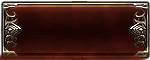 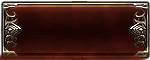 거절
수락